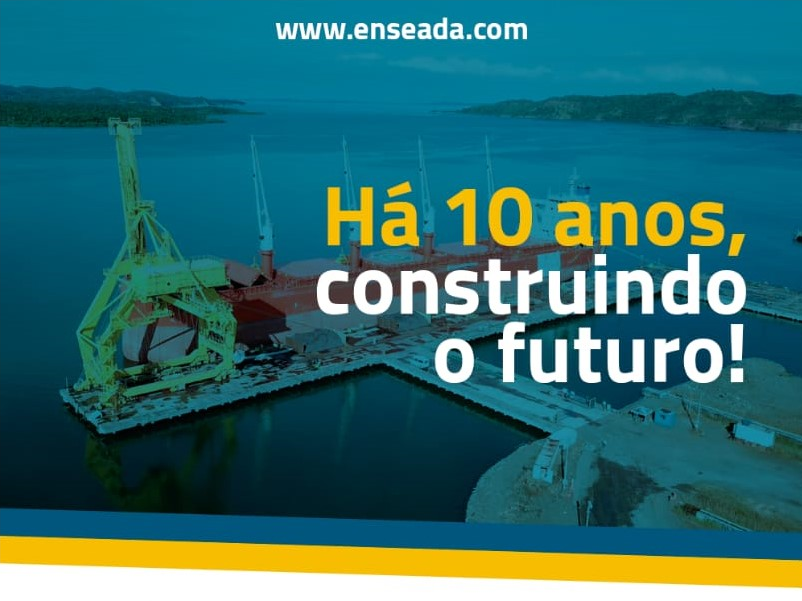 Neste mês a ENSEADA completa de 10 anos!
 
Foram dez anos de trabalho árduo, dedicação e superação de muitos desafios, mas a chegada de uma nova década é sempre uma oportunidade para rever os planos e ampliar as possibilidades de novas conquistas e sonhos: 
Trabalhamos para transformar a ENSEADA em um sólido e integrado Complexo Naval, Industrial e Logístico com segurança jurídica, sólida governança e uma forte política de sustentabilidade.
O sucesso da ENSEADA é o sucesso de cada um de seus integrantes. É a prova da competência da equipe, da harmonia e da unidade de esforços e de objetivos.
 
Parabéns a toda a equipe da ENSEADA e também muito obrigado a todos que acreditaram na empresa durante estes 10 anos!
 
E que venham mais e mais anos de sucesso e vitórias para todos nós.

Juntos, seguimos superando adversidades e focando no futuro.

Feliz aniversário!
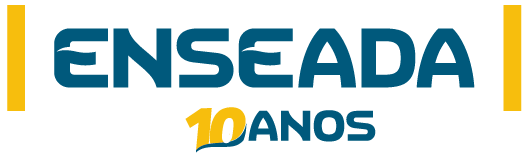